ESTUDANDO PARA O ENEM 
DE FORMA INVERTIDA
REGRA DE 3
ENEM 2002: QUESTÃO 3
EEEFM: FILOMENA QUITIBA
NOME: MATHEUS CARVALHO
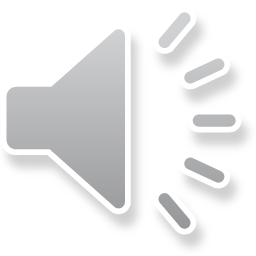 TURMA: 1º M05
PODCAST
ACESSAR
COMEÇAR
CRIAR
MAPA DE
CONCEITOS
INTERNET
APRESENTAÇÃO
ESTUDAR
FINALIZAR
ORGANIZAR
WIKI
FÍSICA
GOOGLE
SLIDES
TEMA
SLIDE
ENTENDER
ENCONTRAR
GRAVAR
TEXTOS
QUESTÃO
COMPETÊNCIAS
E HABILIDADES
ÁUDIO
ANIMAÇÕES
RESOLUÇÃO
QUESTÃO DO
ENEM
TESTAR
RESUMO
PARA FALAR
IMAGENS
PODCAST
MATÉRIA
DA QUESTÃO
ENVIAR
AGUARDAR
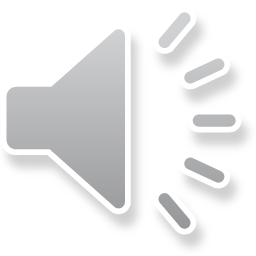 NOTA
E-MAIL
COMPETÊNCIAS E HABILIDADES
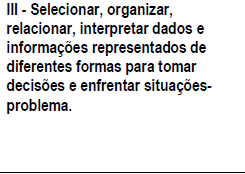 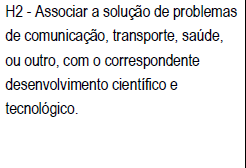 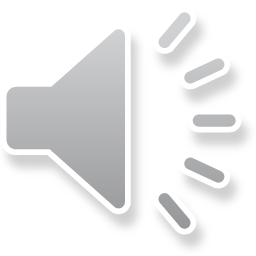 REGRA DE 3
Regra de três simples é um processo prático para resolver problemas que envolvam quatro valores dos quais conhecemos três deles. Devemos, portanto, determinar um valor a partir dos três já conhecidos.
EXEMPLO:
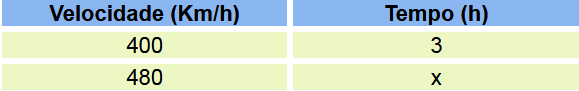 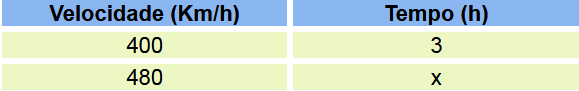 Um trem, deslocando-se a uma velocidade média de 400Km/h, faz um determinado percurso em 3 horas. Em quanto tempo faria esse mesmo percurso, se a velocidade utilizada fosse de 480km/h?
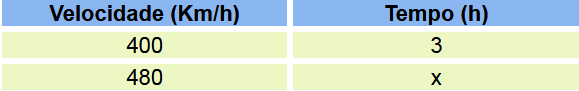 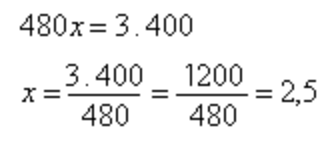 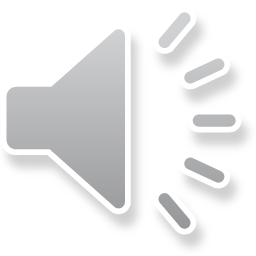 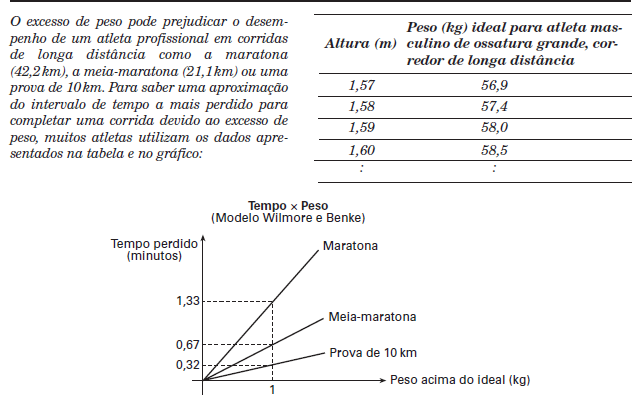 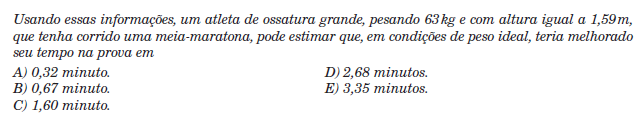 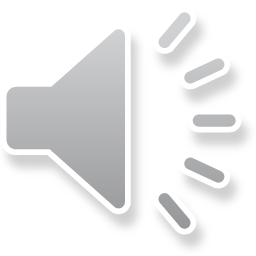 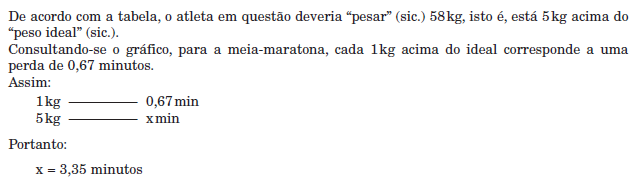 X= 3,35
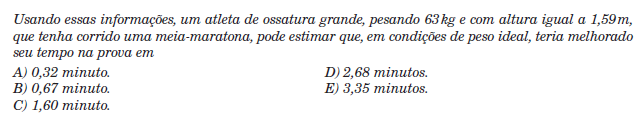 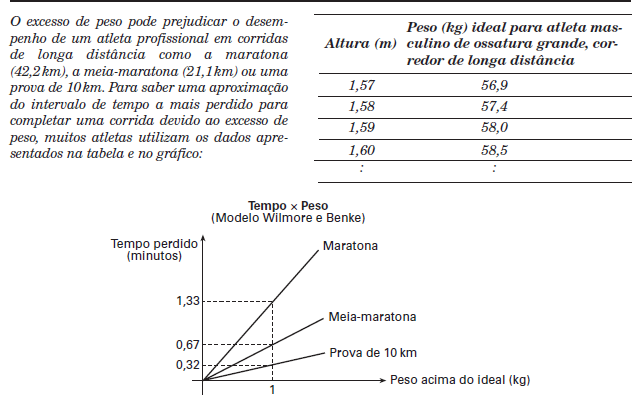 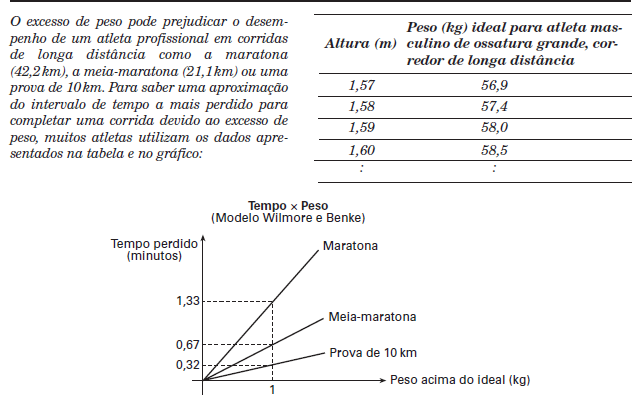 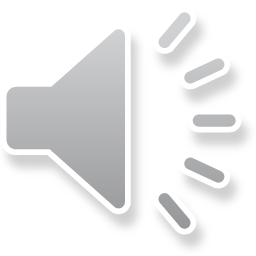